Extended XY model with n-(n+3)
						
interaction
Nika Kurdadze & Giorgi Gogaberishvili
This presentation was inspired by the research of Titvinidze and Japaridze in 2003, which introduced the XY model with an n-(n+2) interaction term.
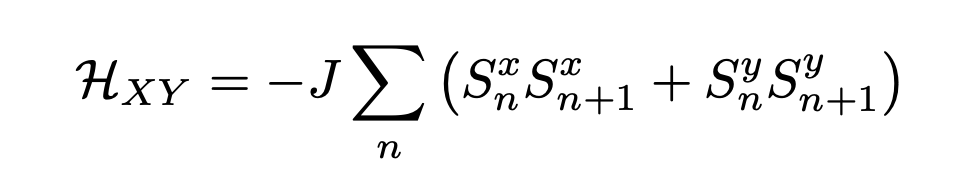 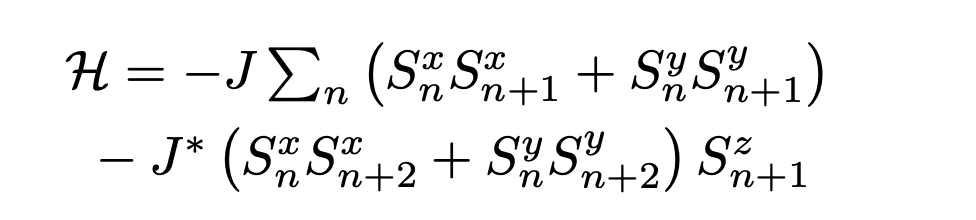 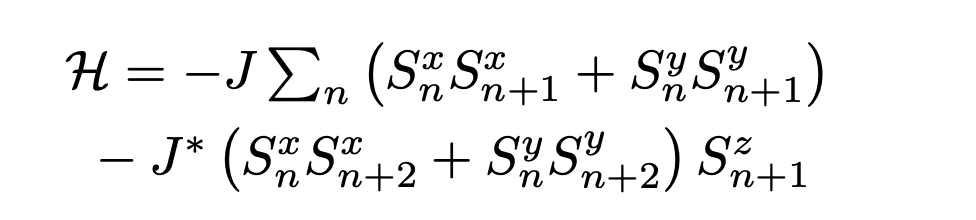 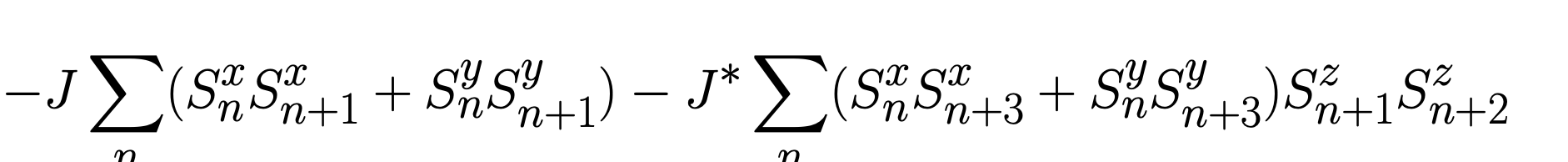 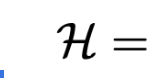 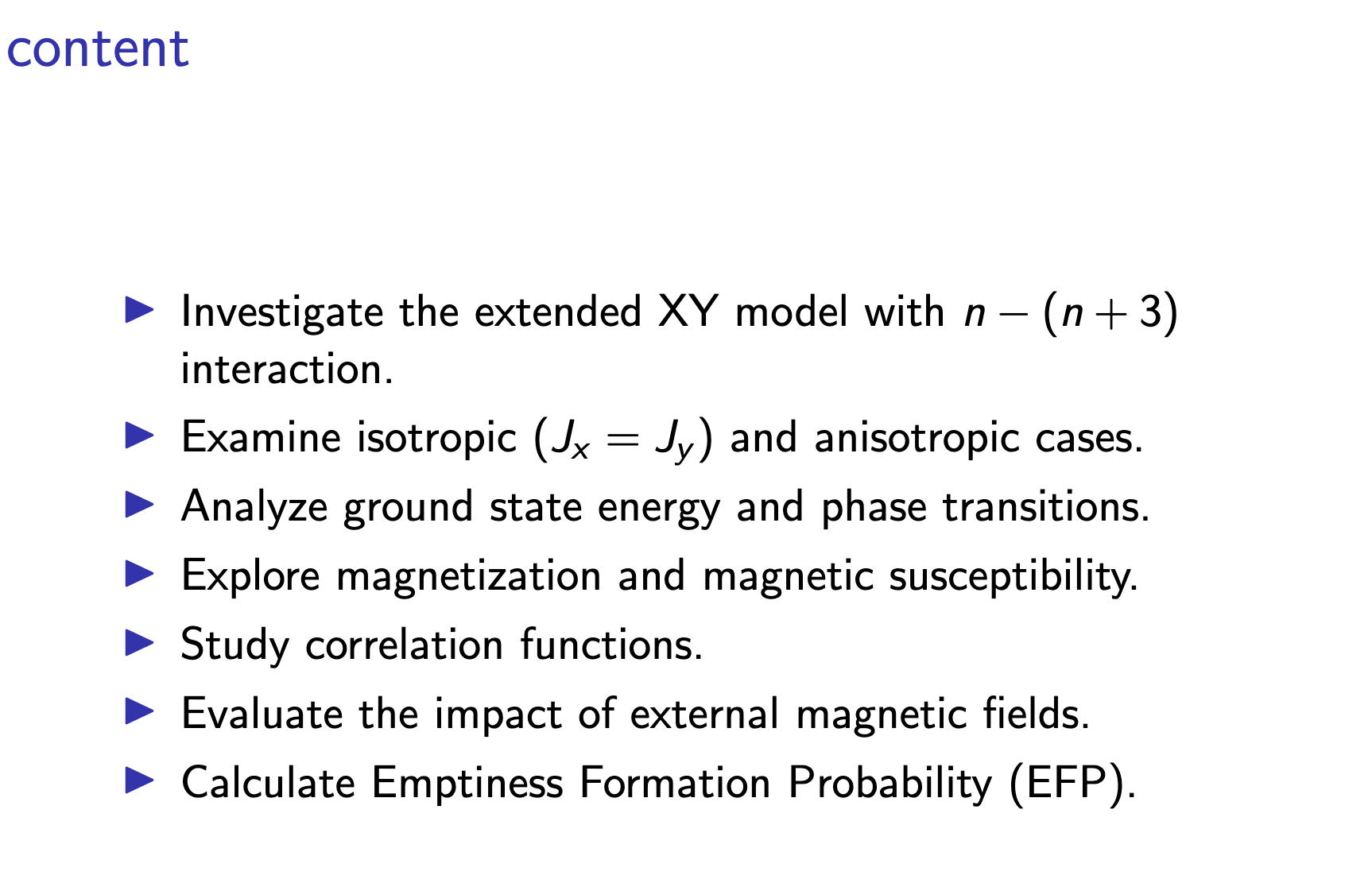 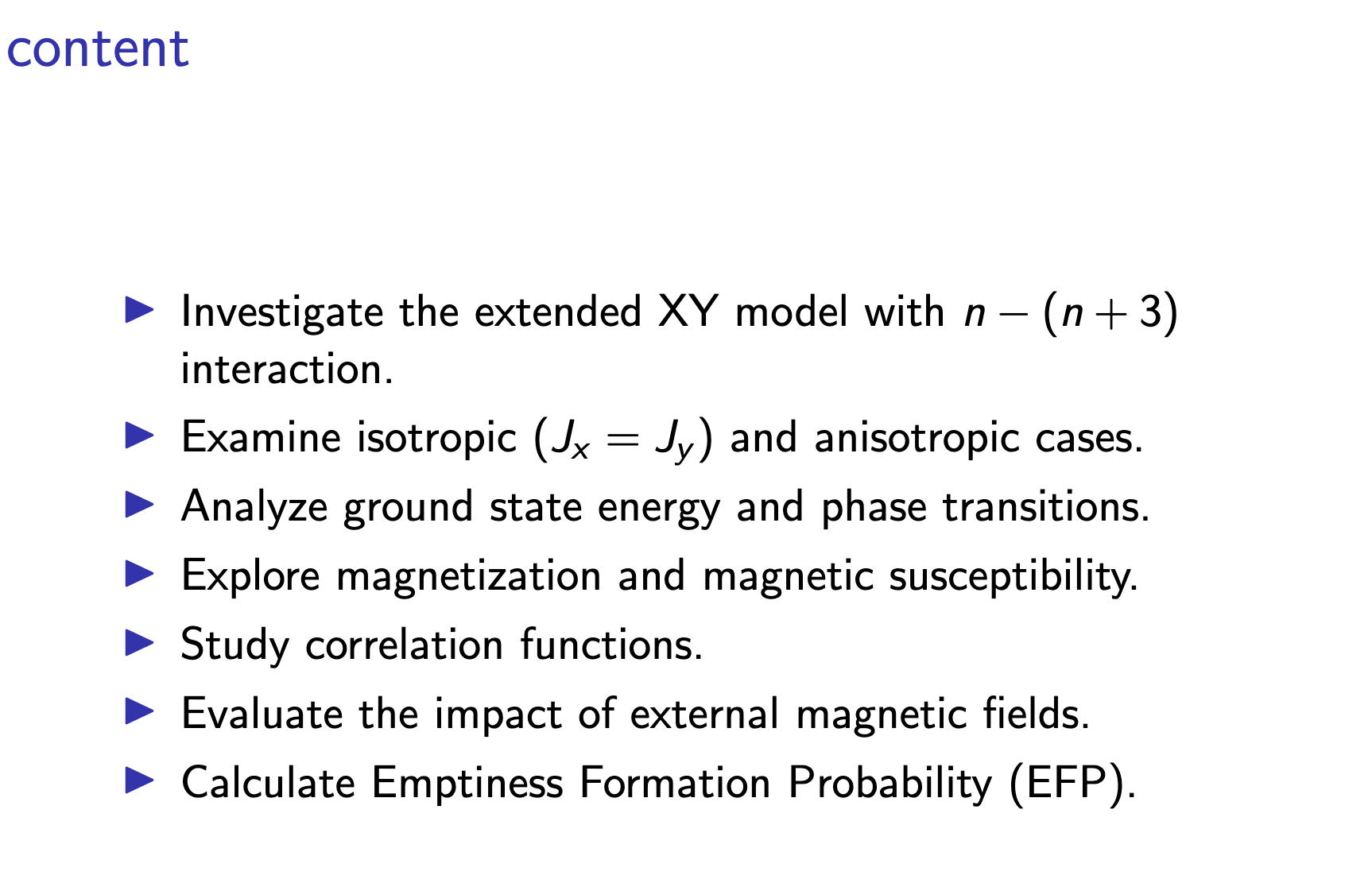 Spineless Fermion representation
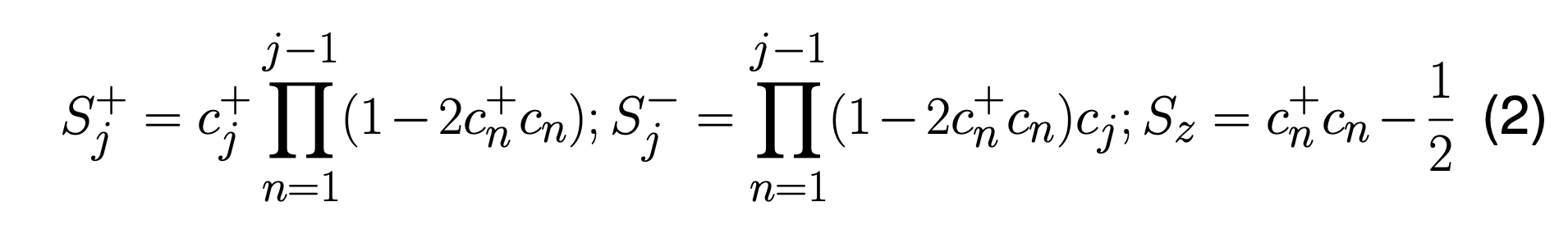 Obtained Hamiltonian:
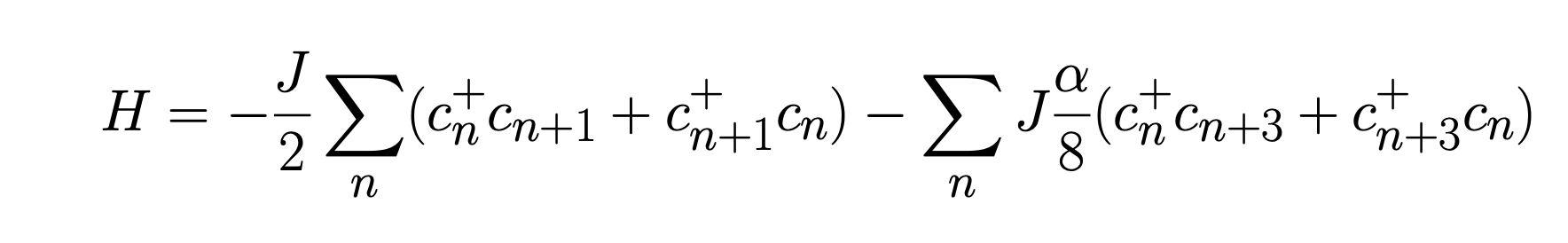 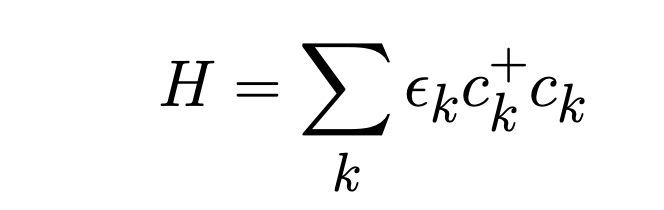 Energy spectrum:
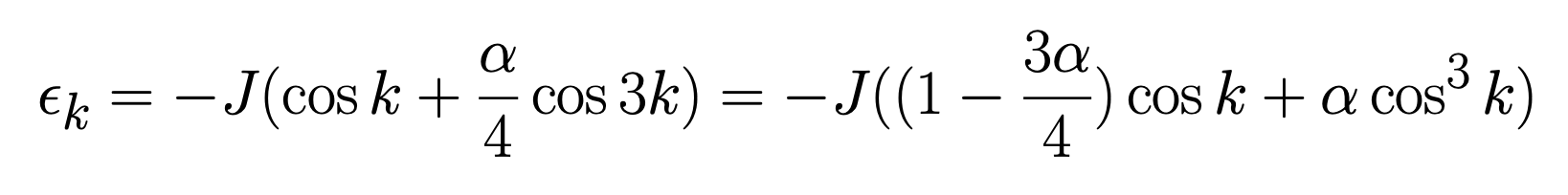 Energy spectrum
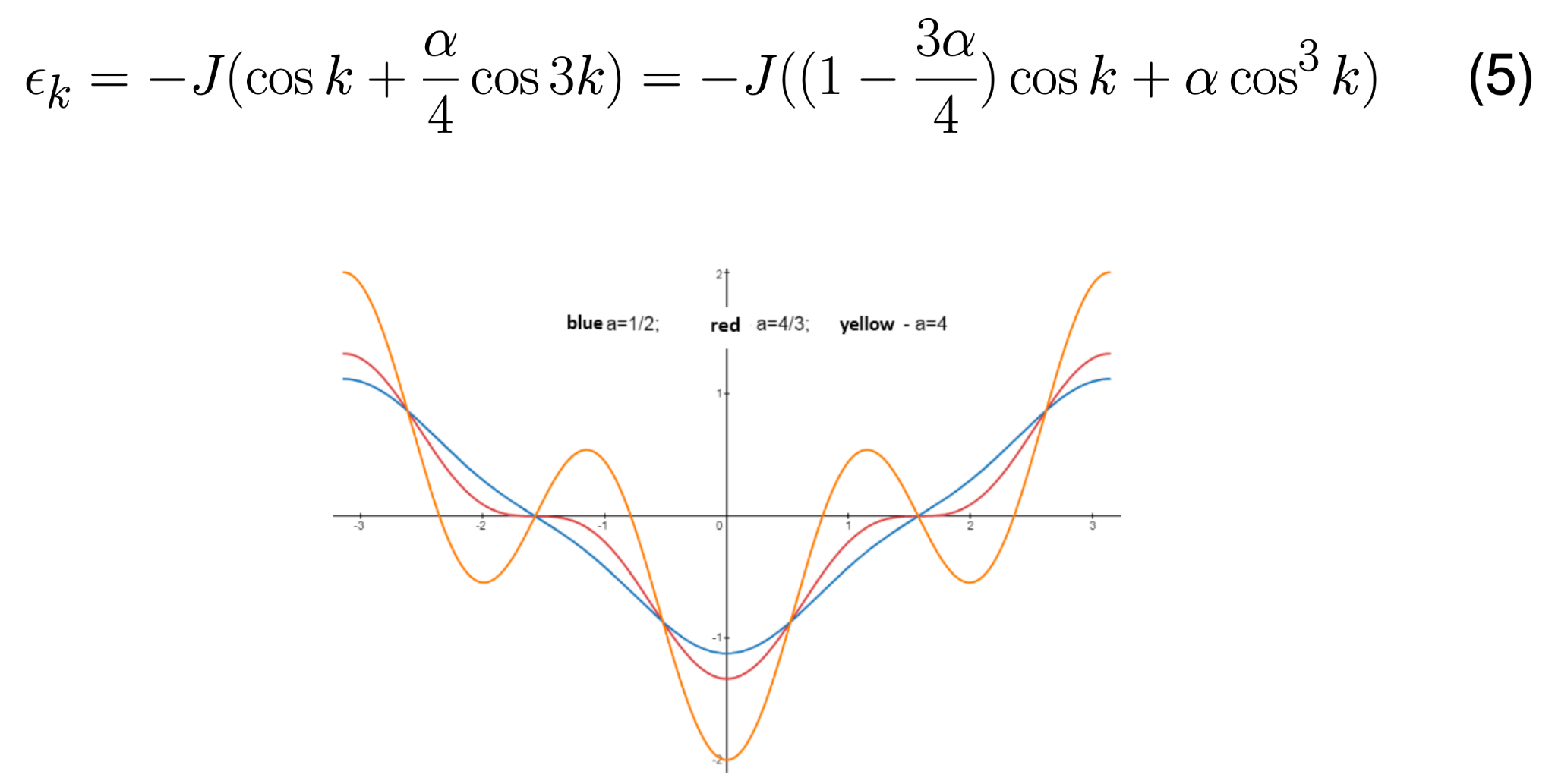 Ground state energy
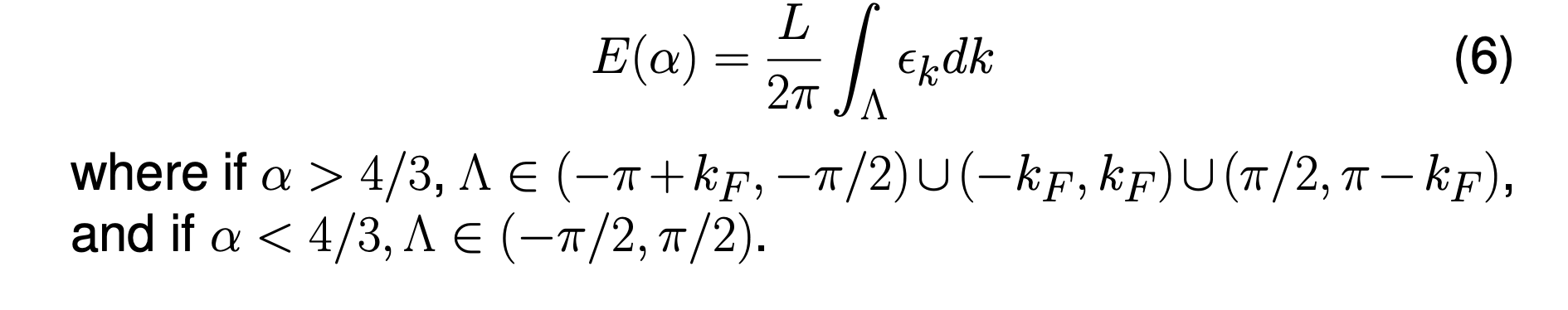 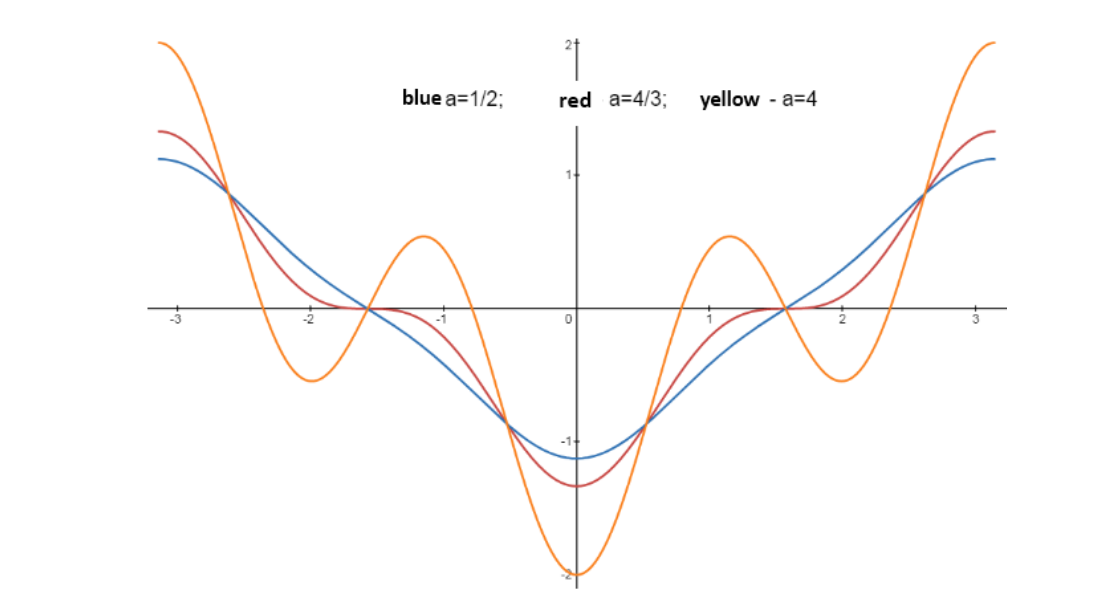 Ground state energy and phase transition
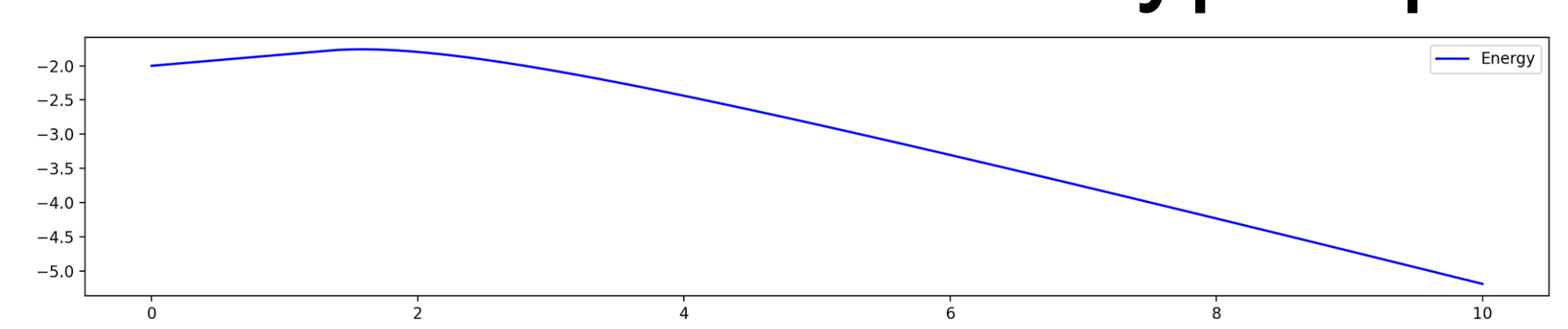 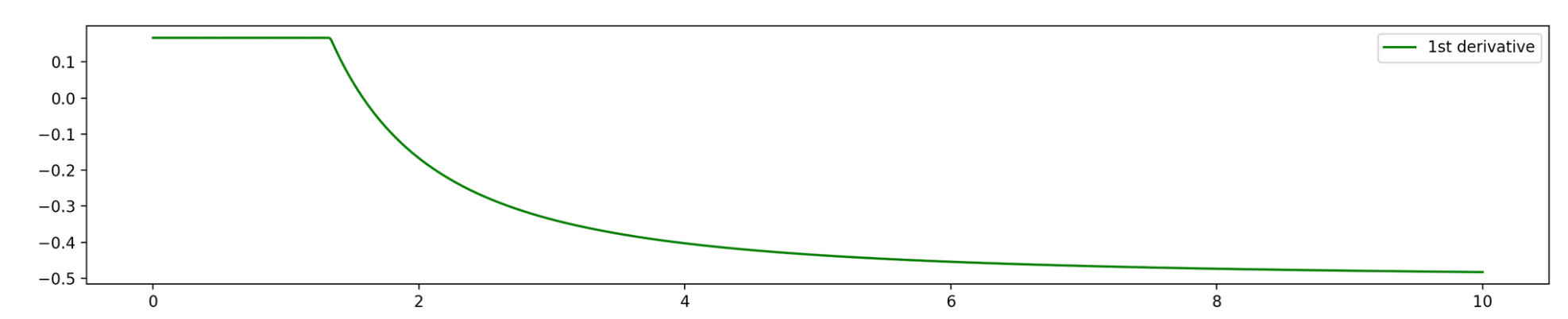 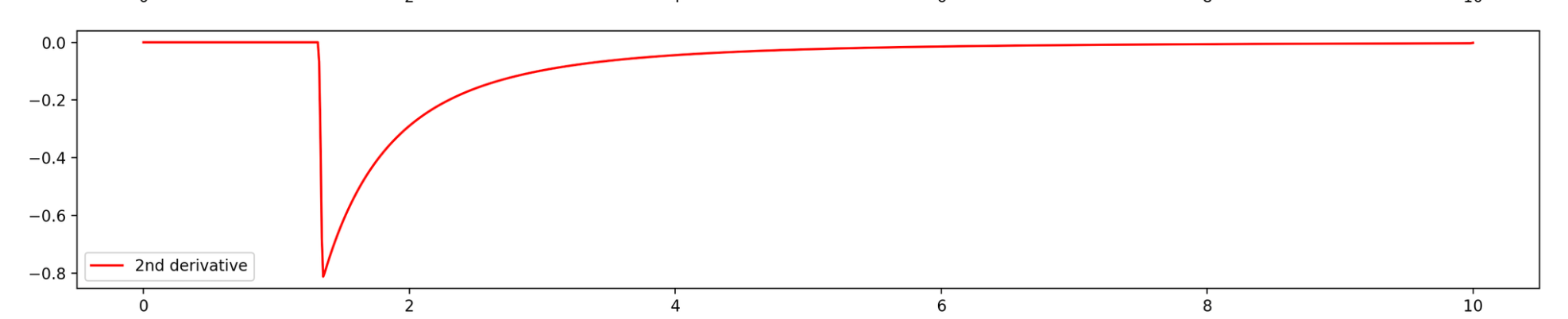 Magnetization and magnetic susceptibility:
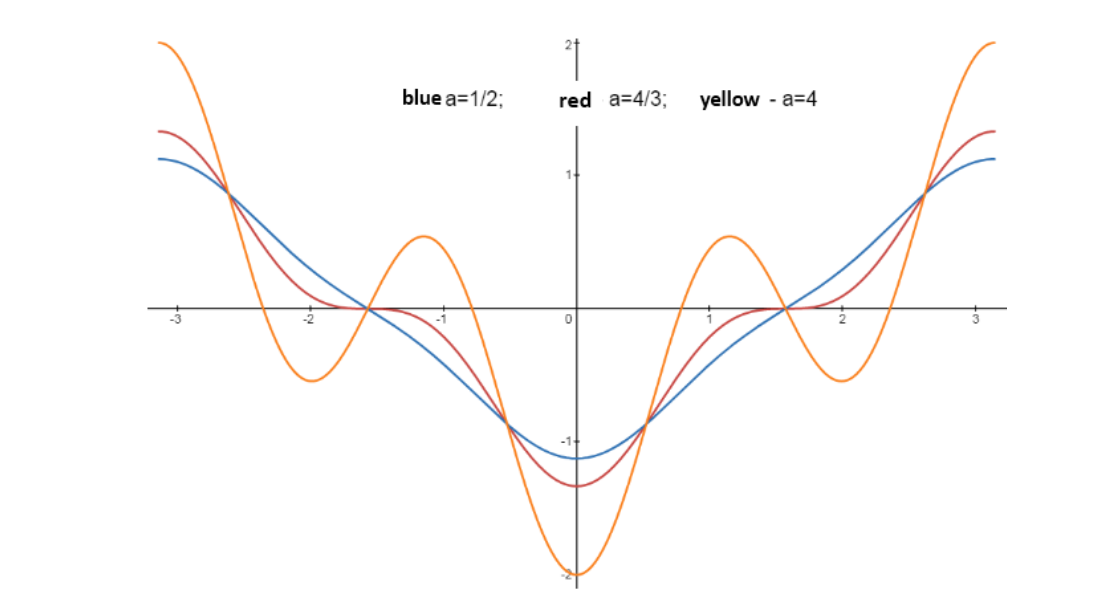 when α < 4/3 the populated region is [−π/2,π/2] which implies that the total magnetization is zero.
 When α>4/3, if k_f is the solution of ε(k)=0,so is π−k_f. So, the length of the populated region is 2(kf + π/2 − kf ) = π. 
full magnetization is always zero.
Introducing magnetic field in the system
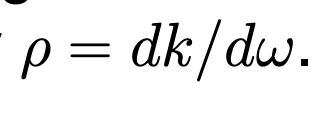 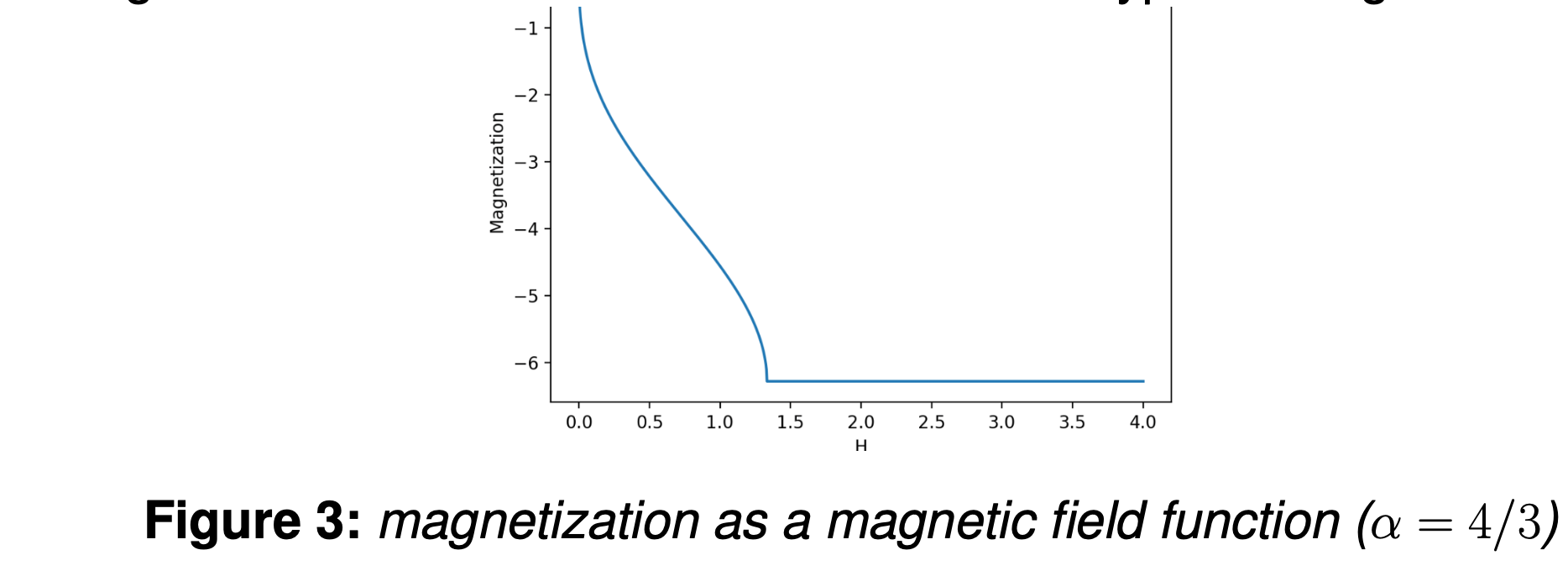 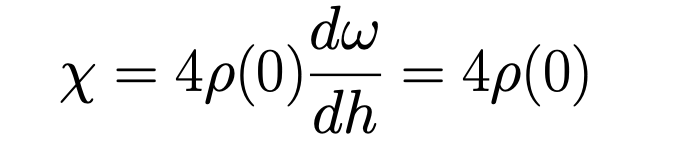 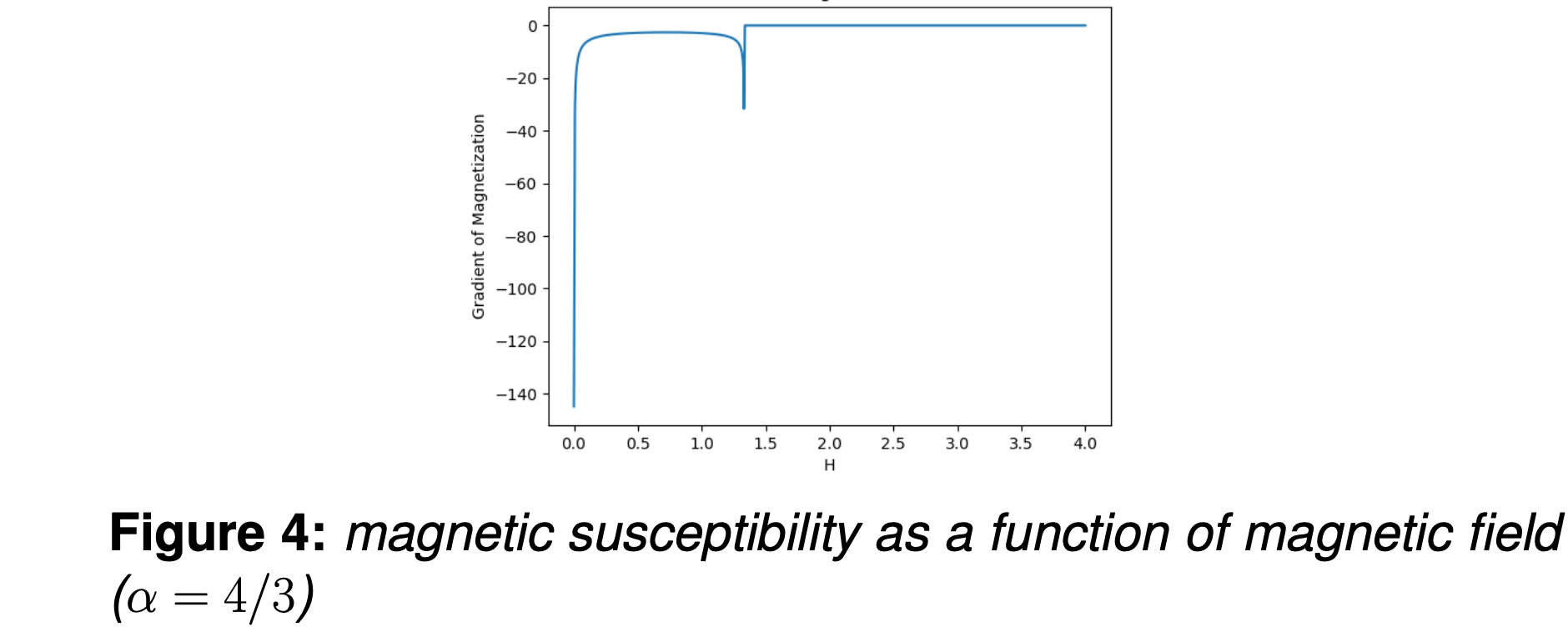 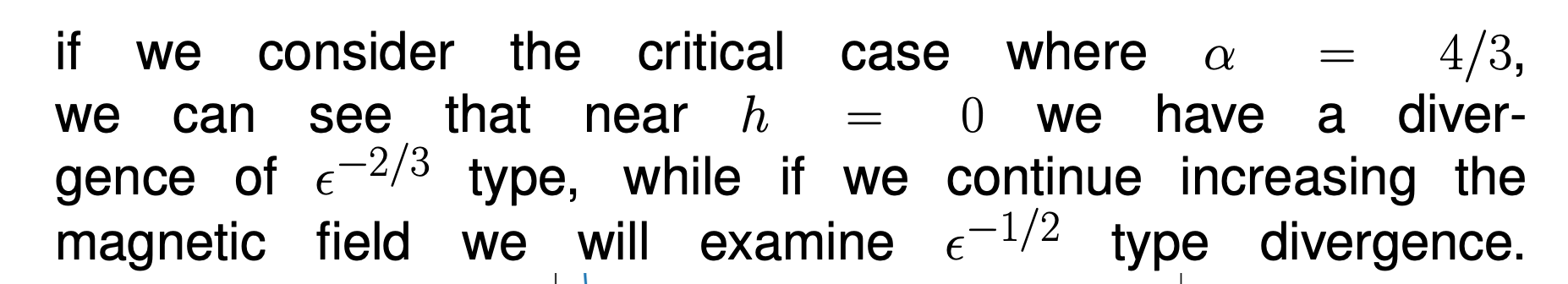 Correlations
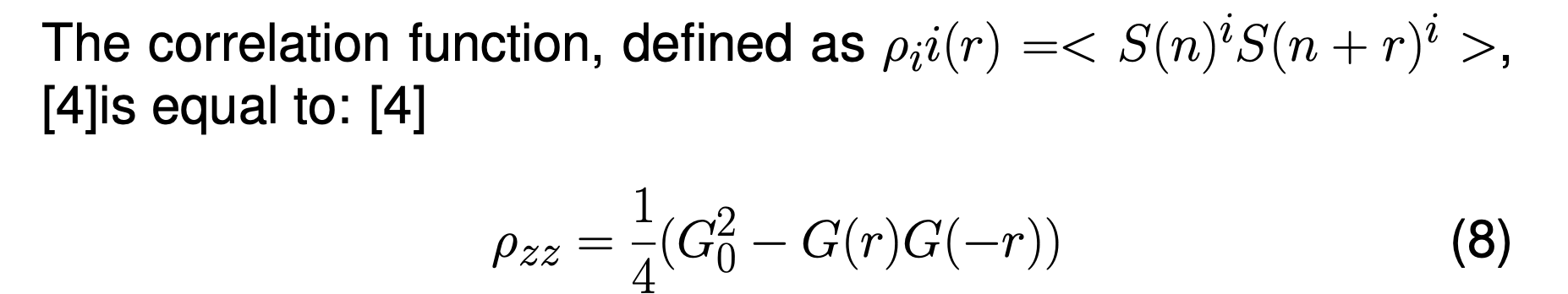 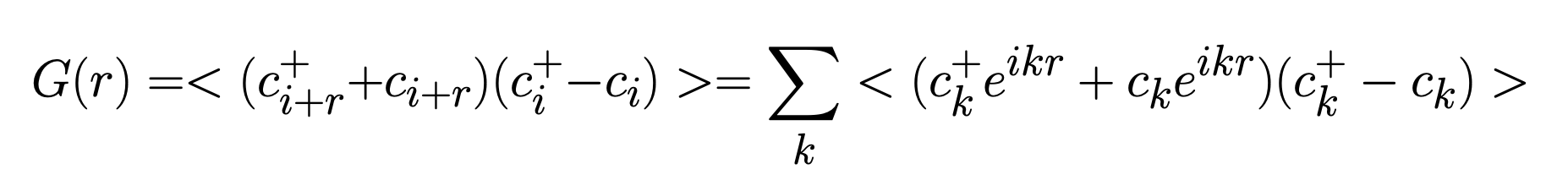 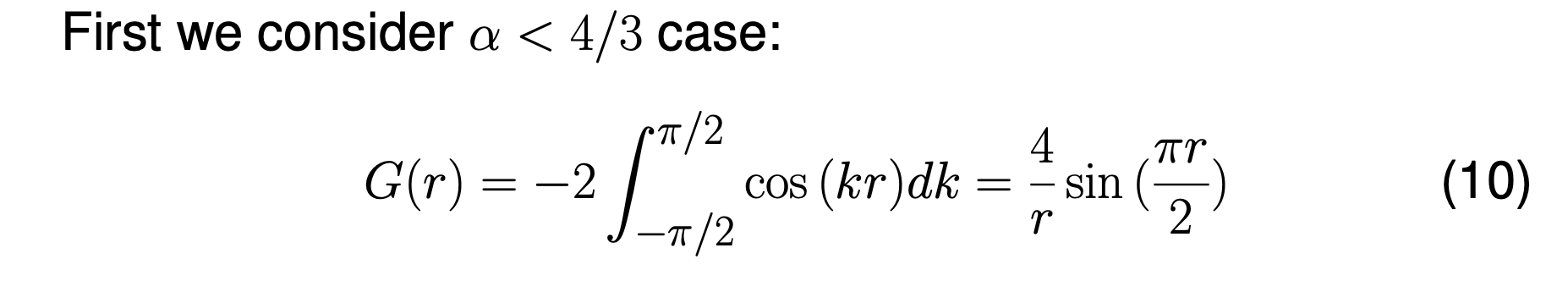 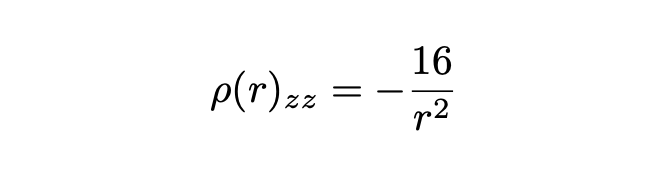 Analyzing correlation function
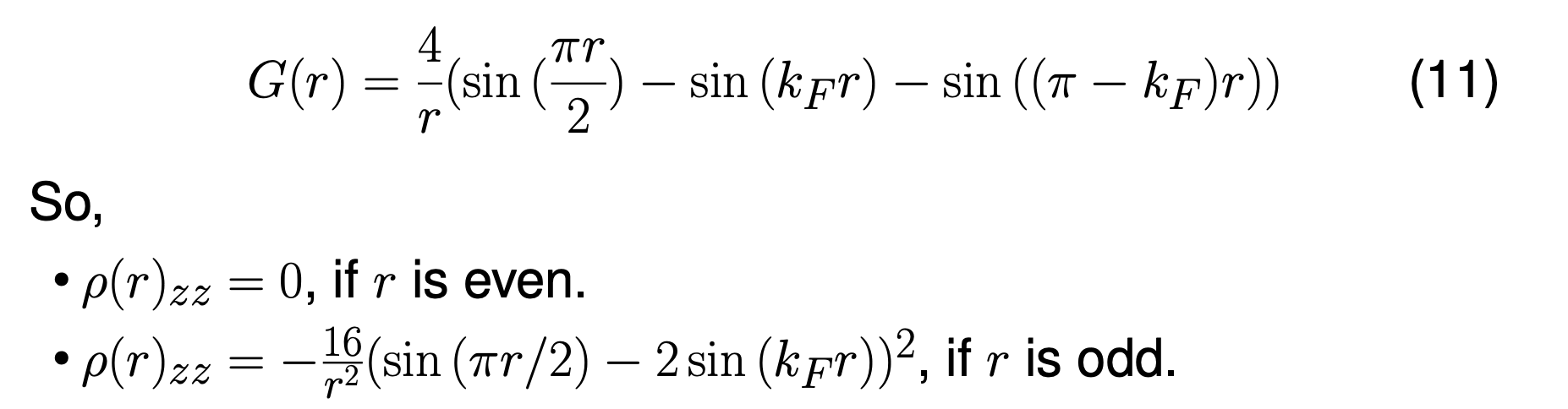 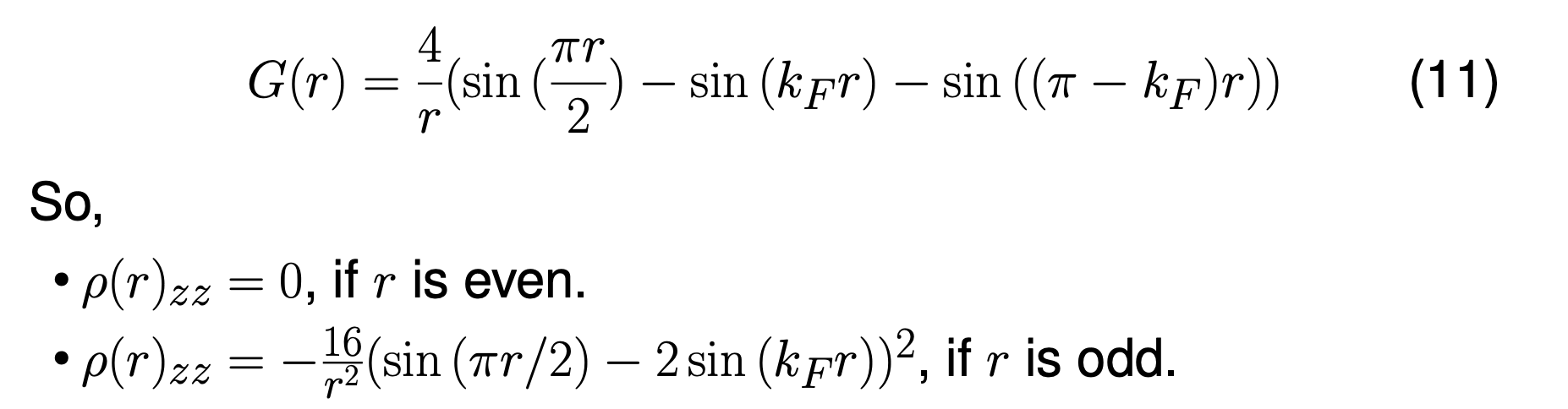 Properties of the system in the presence of external magnetic field
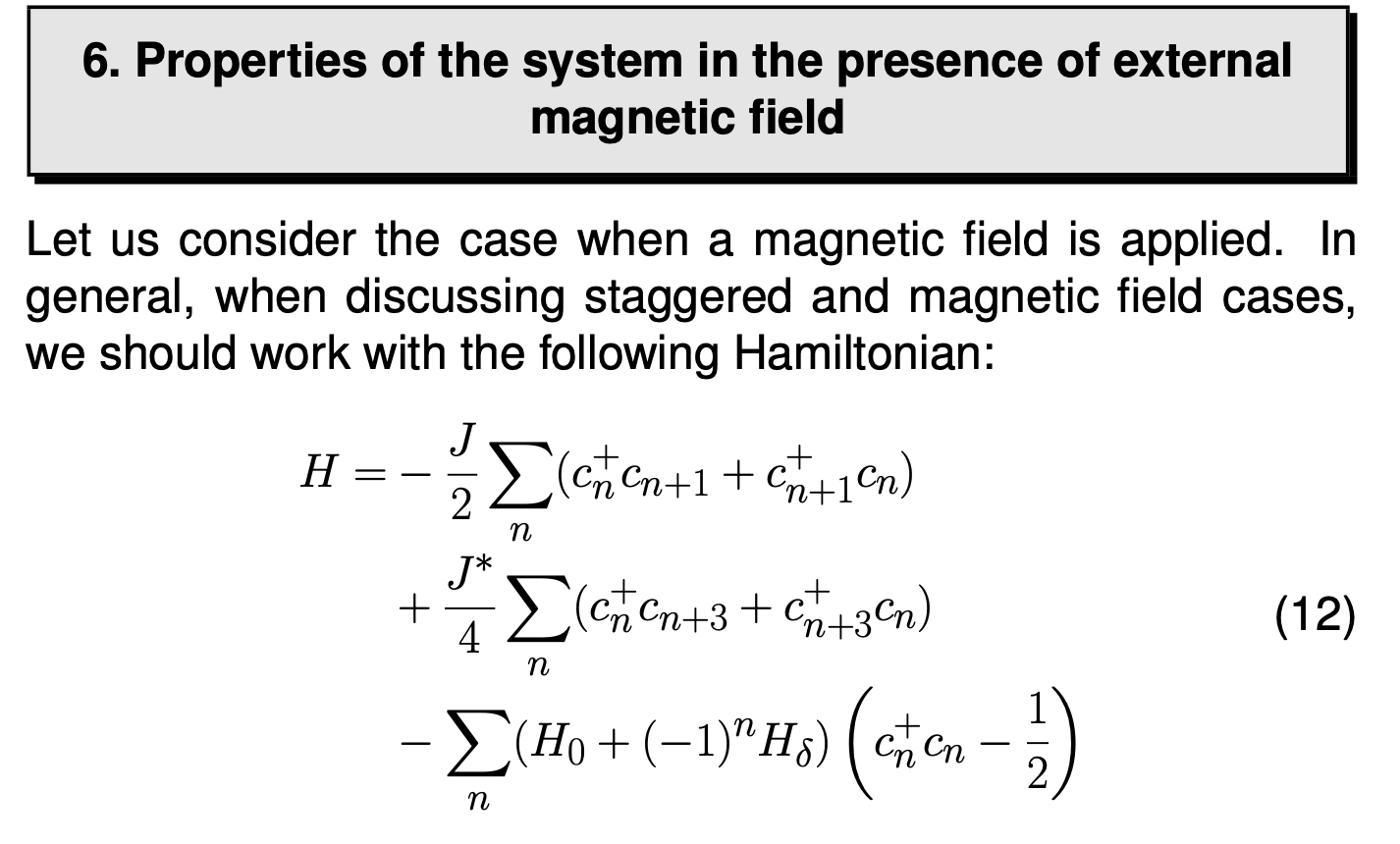 Constant magnetic field
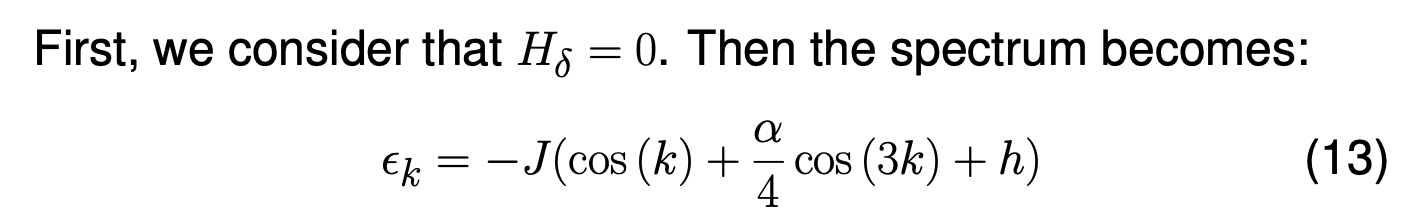 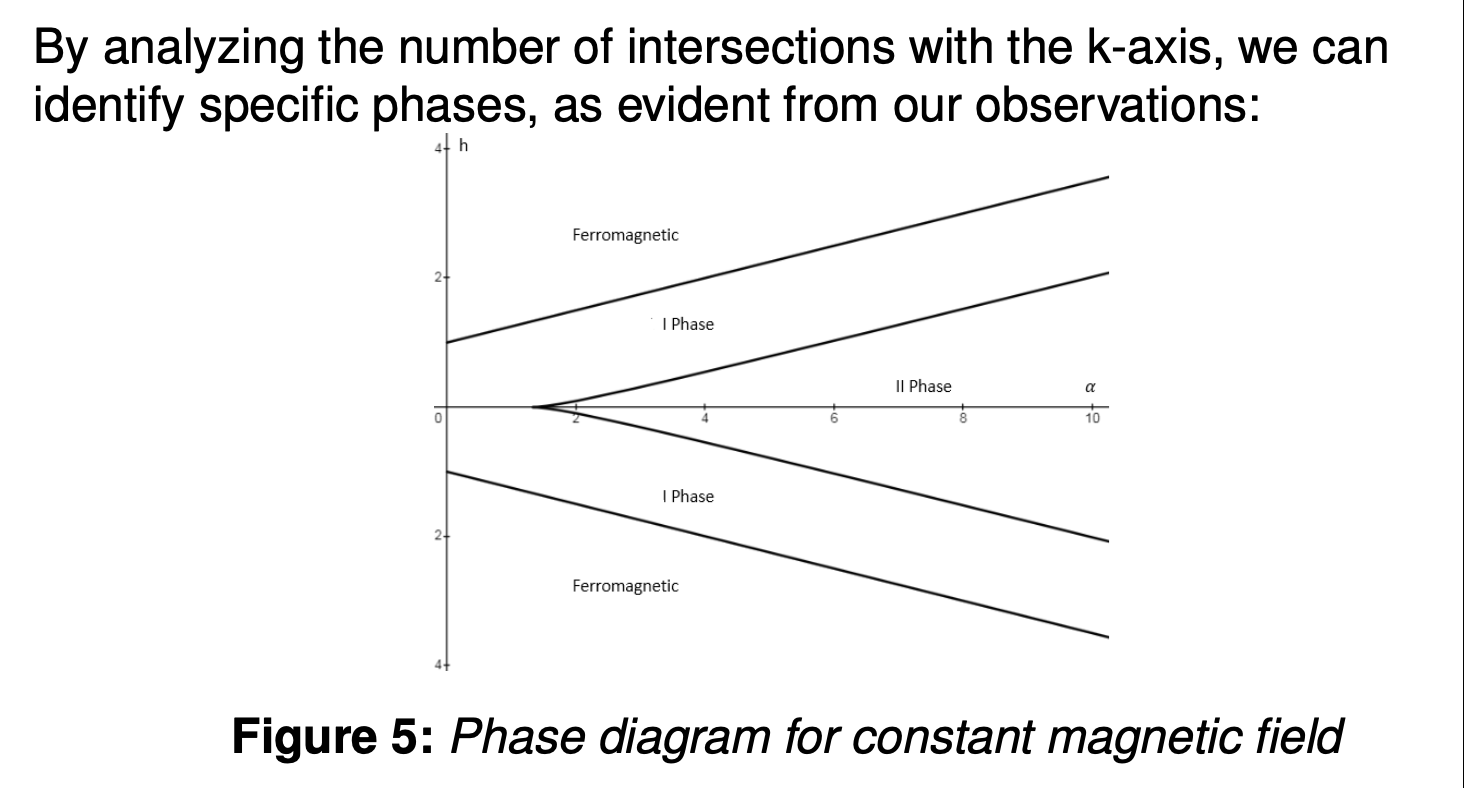 Staggered magnetic field
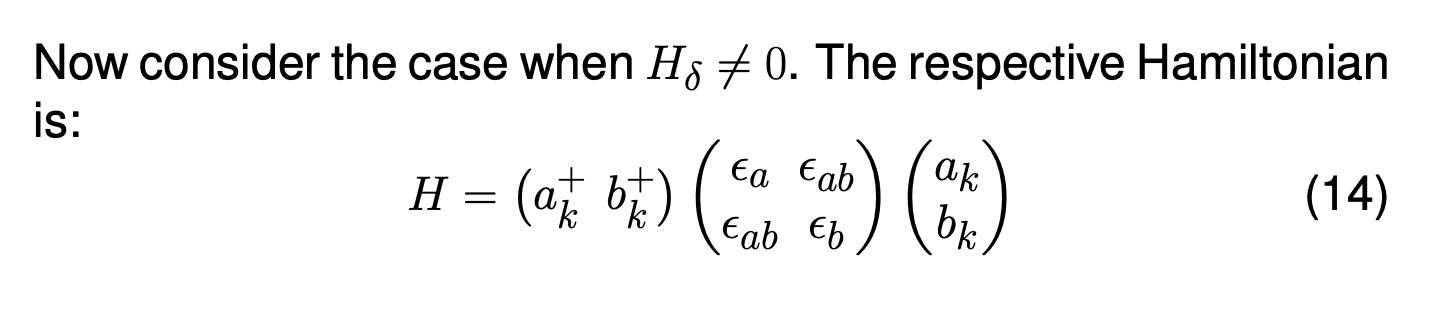 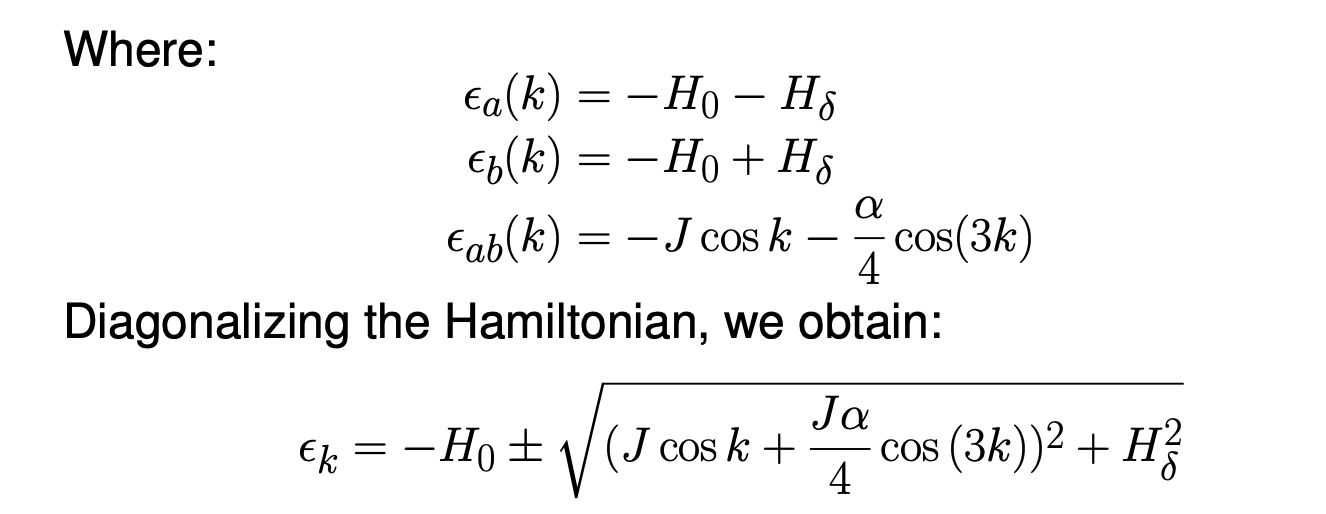 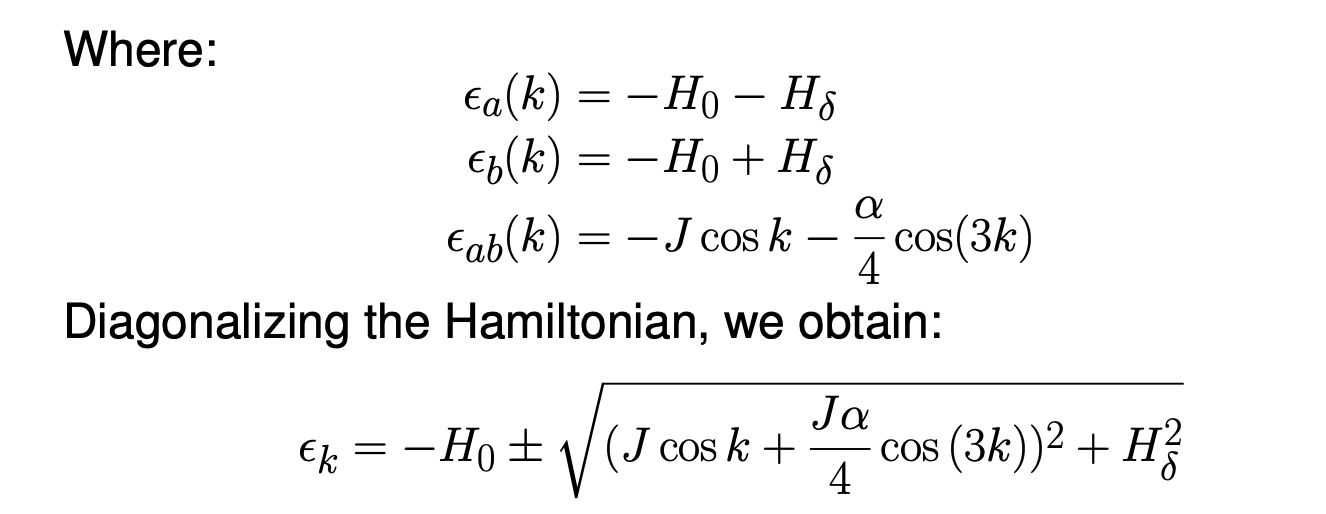 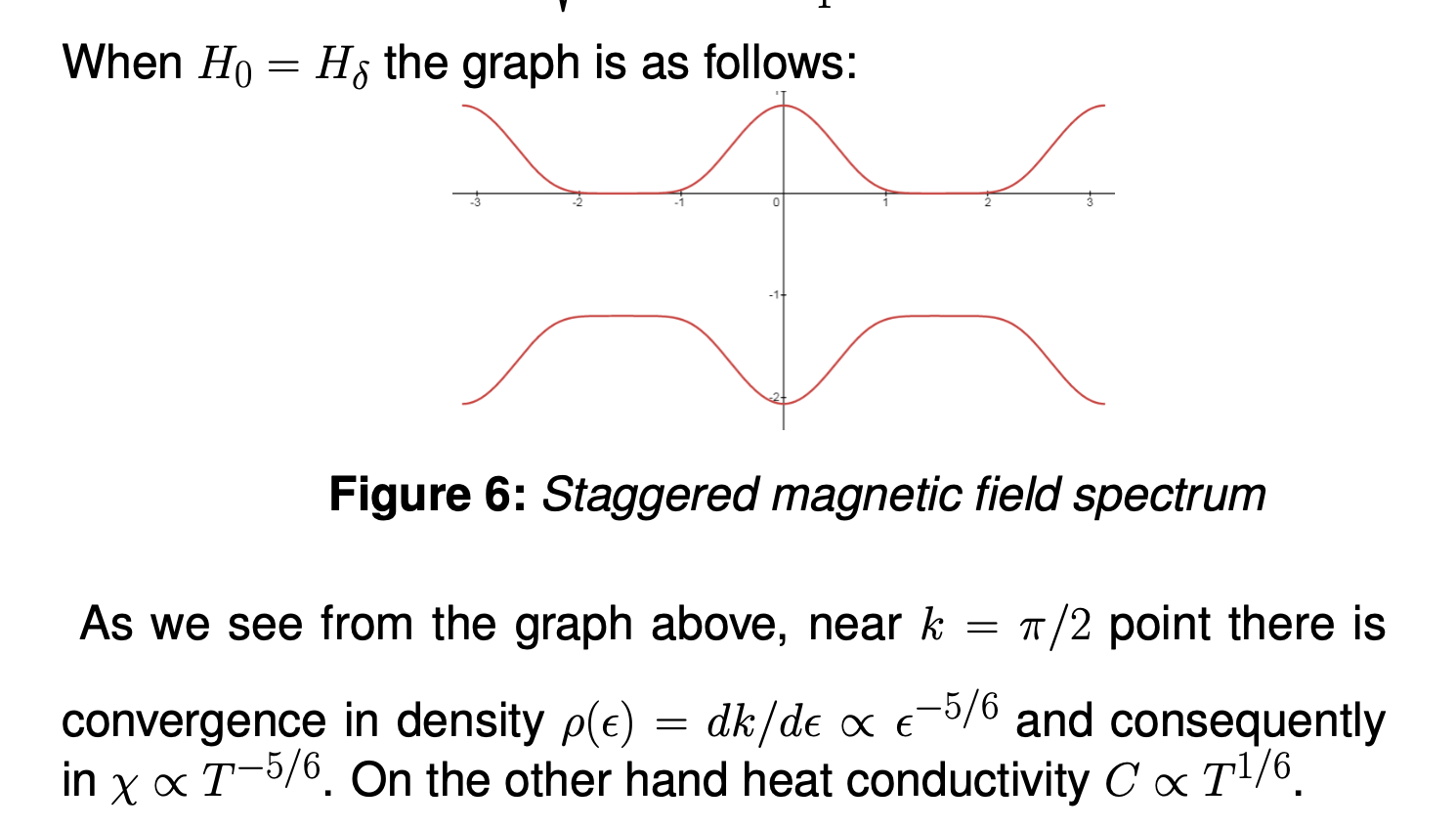 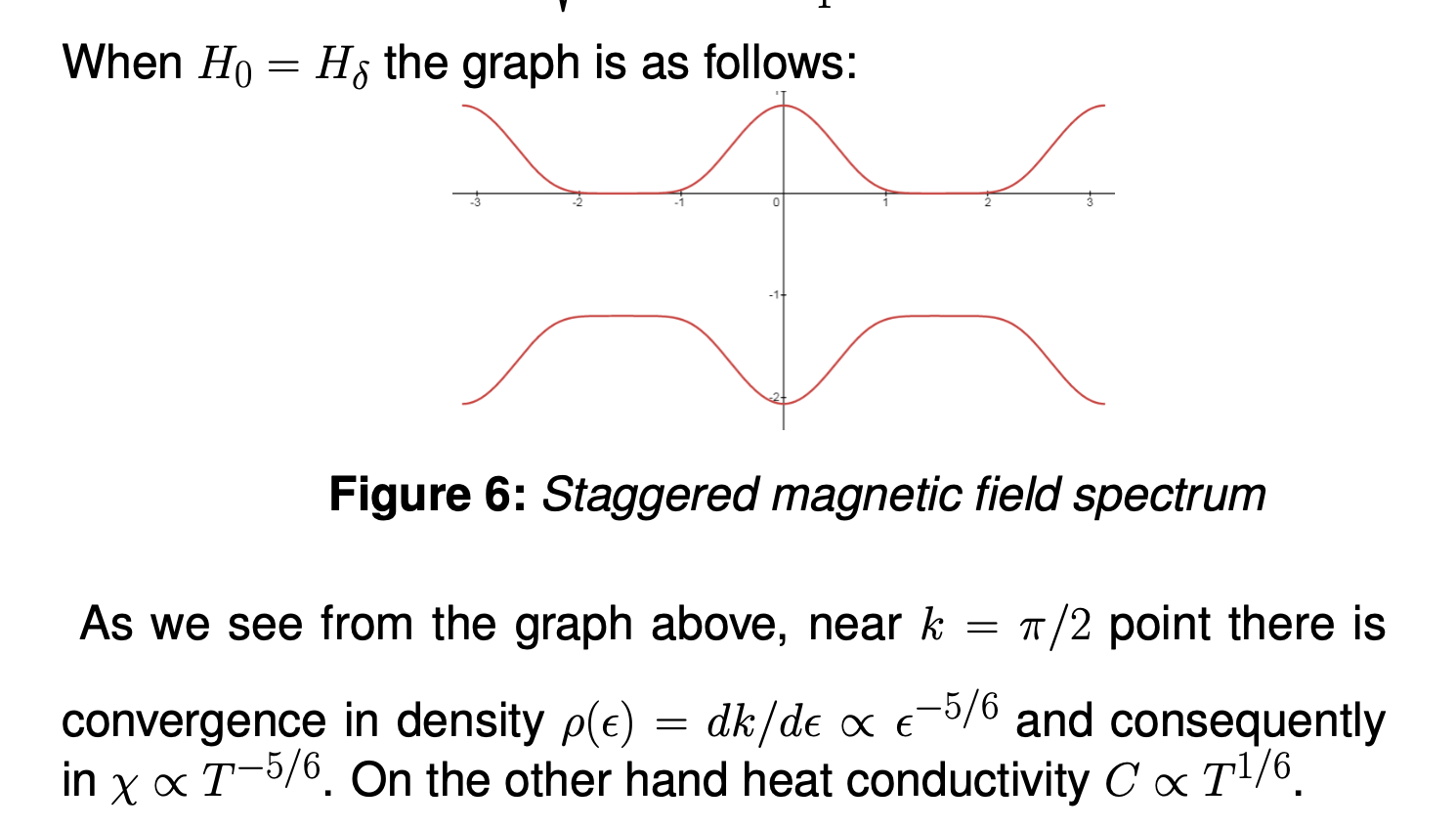 Thermodynamics
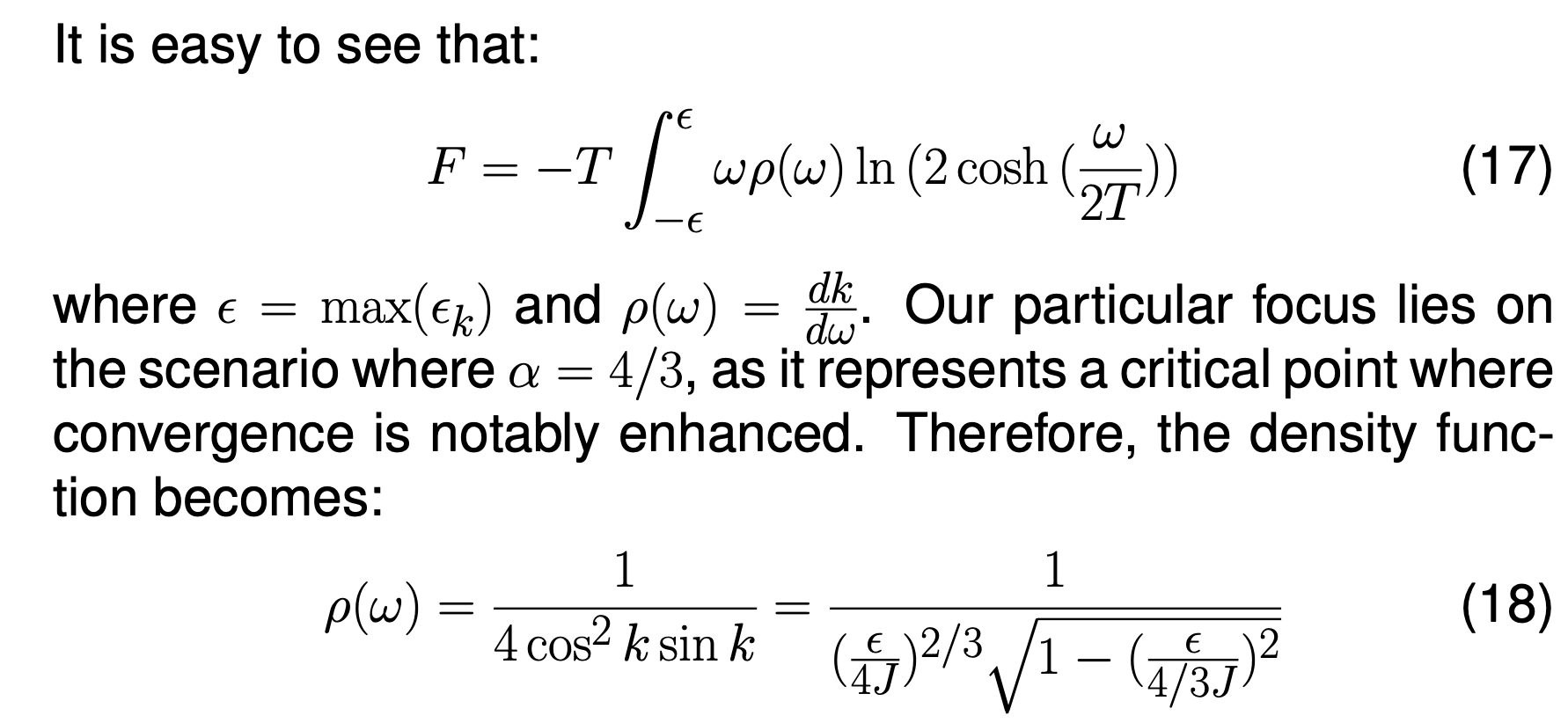 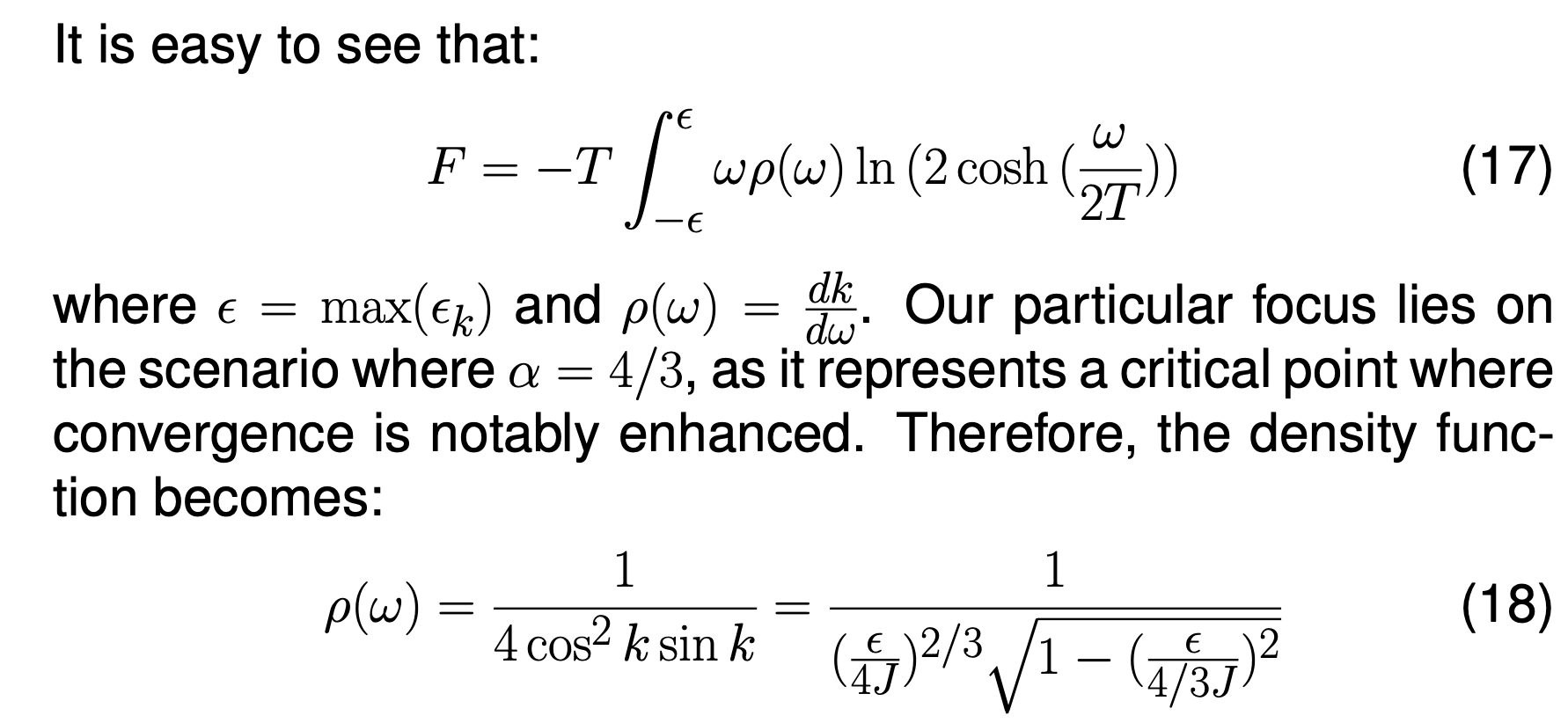 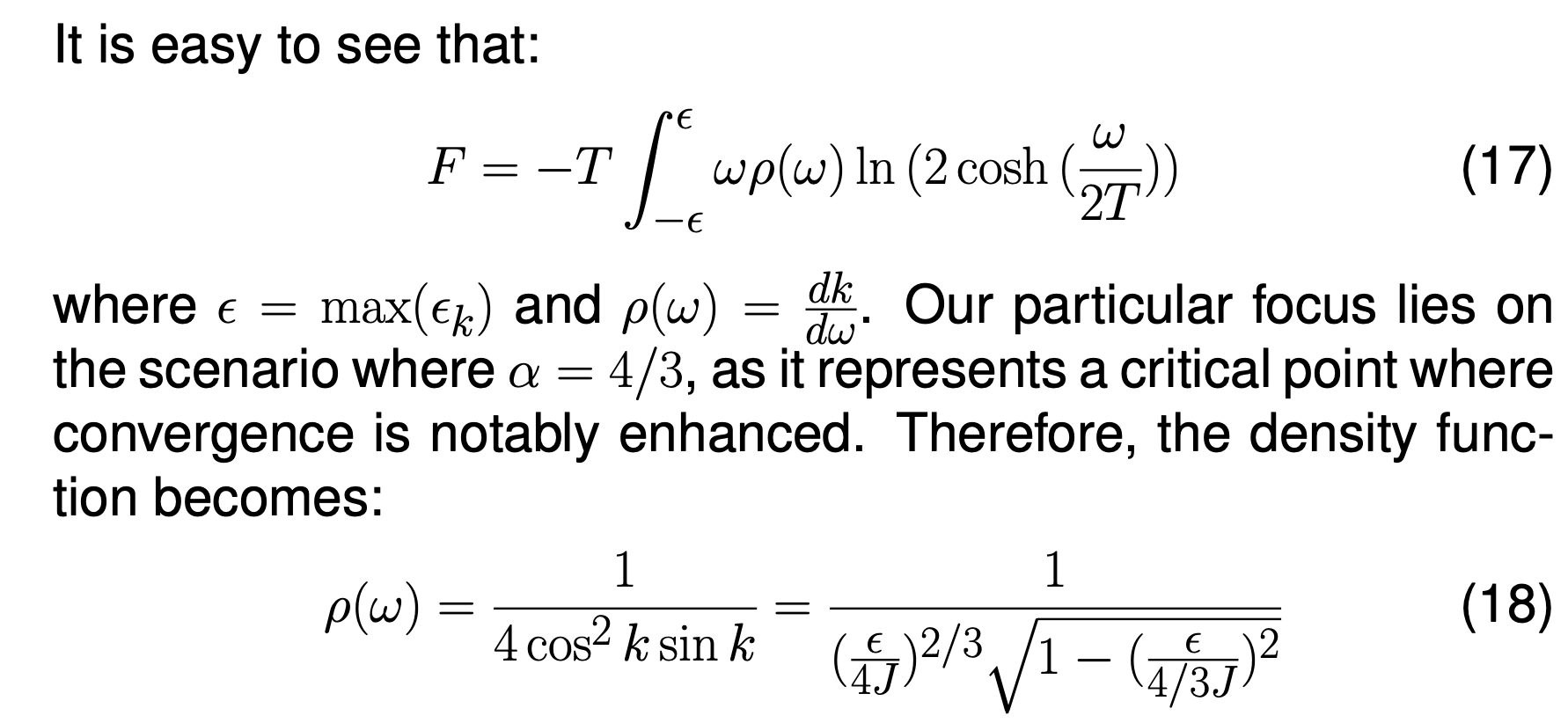 Heat capacity
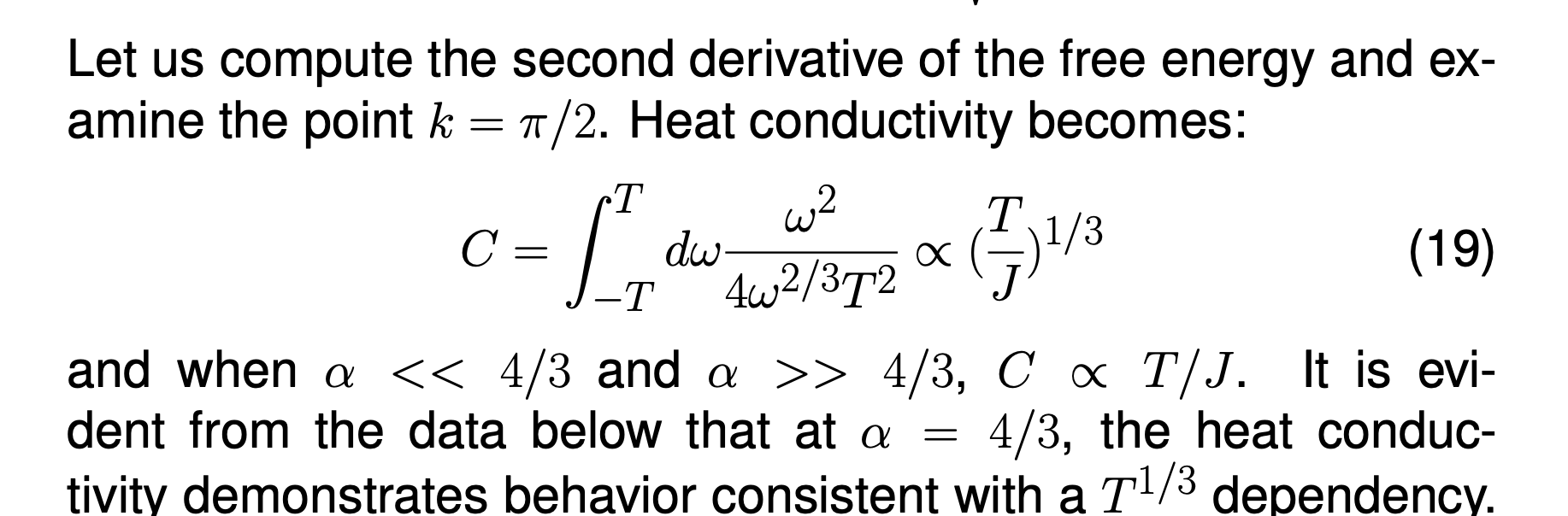 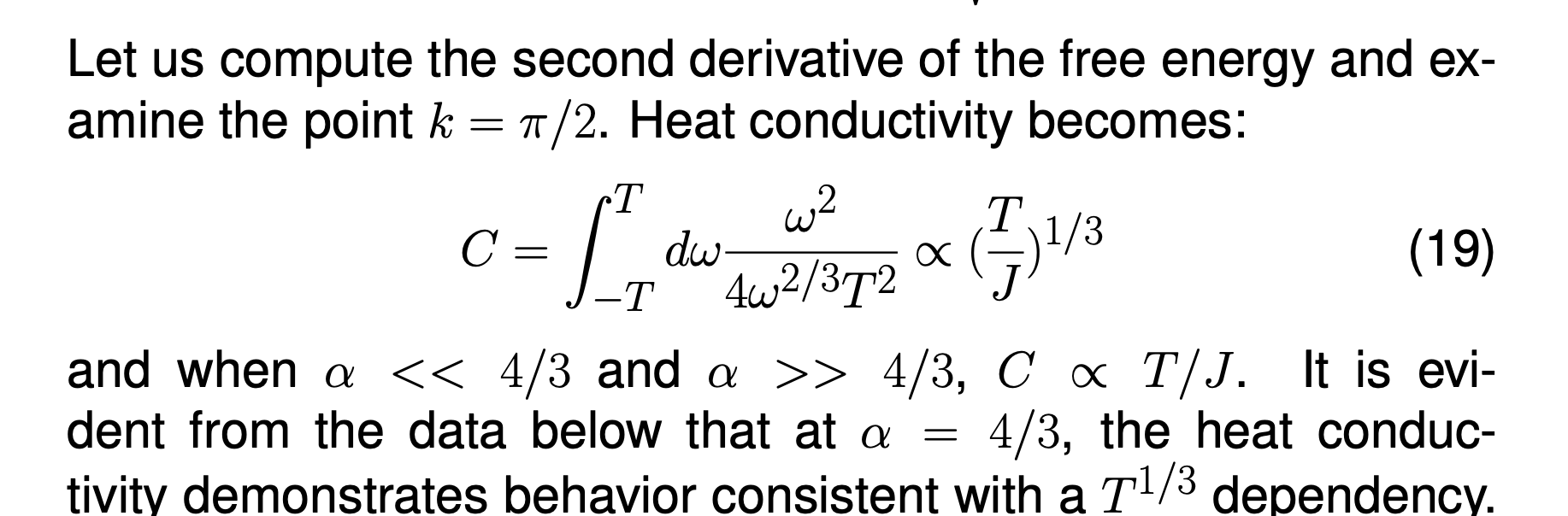 Heat conductivity
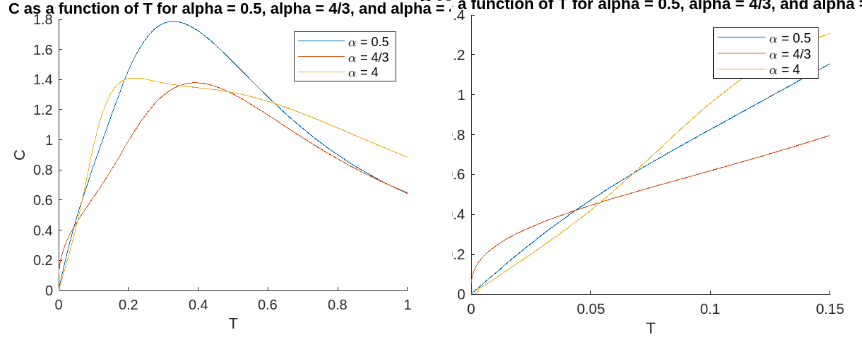 If the system lacks order at T = 0, it will persist in a disordered state at temperatures T ̸= 0.
Emptiness formation probability
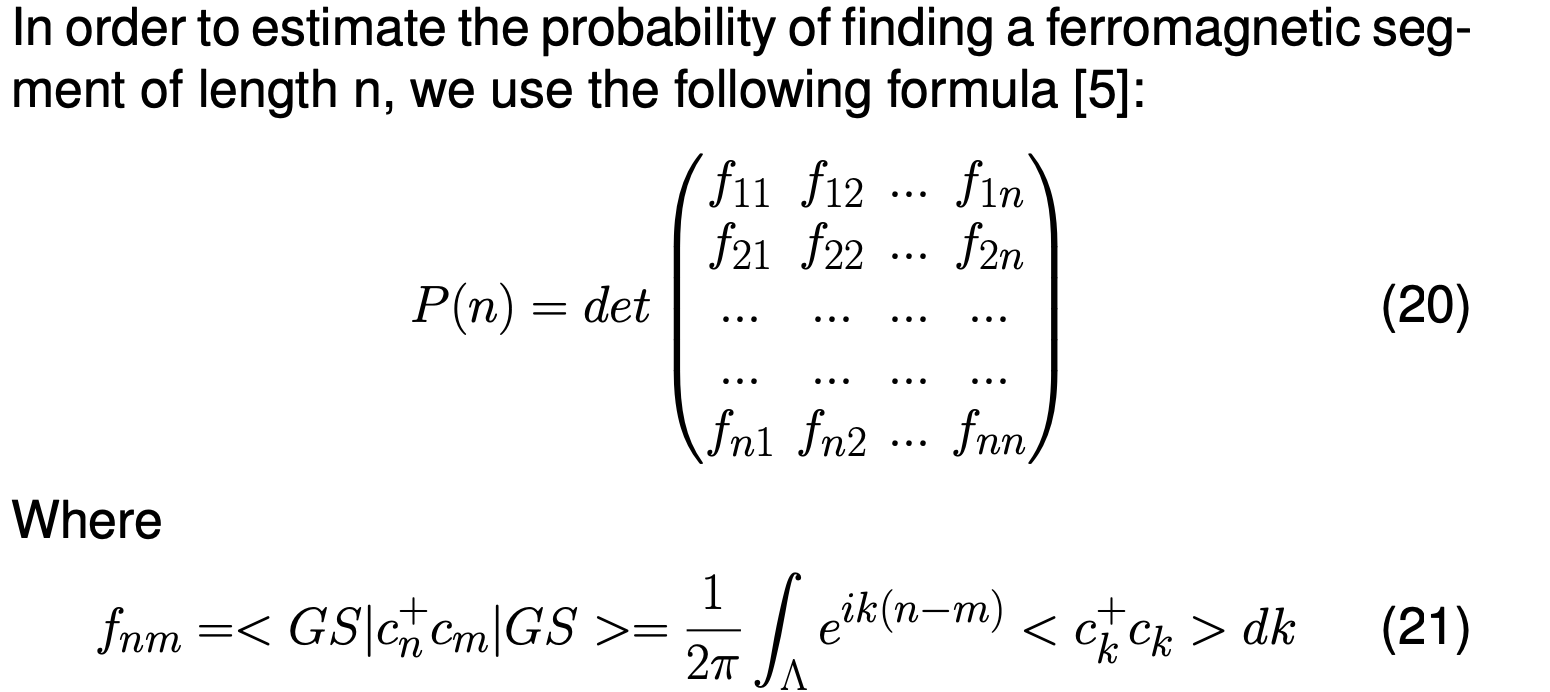 Emptiness formation probability
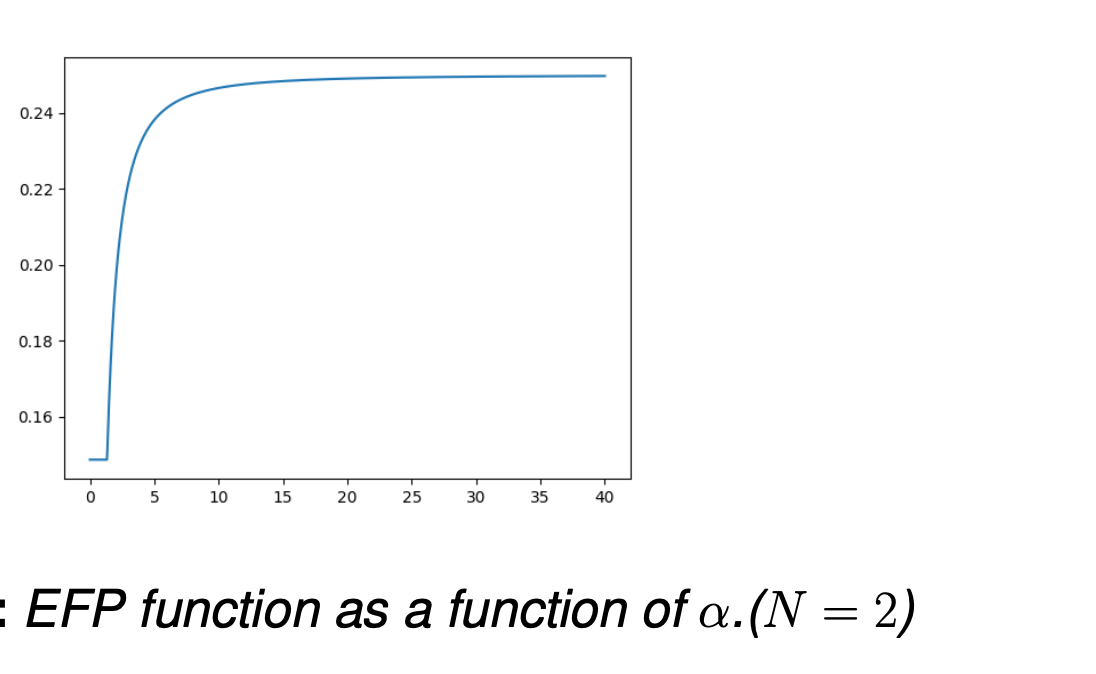 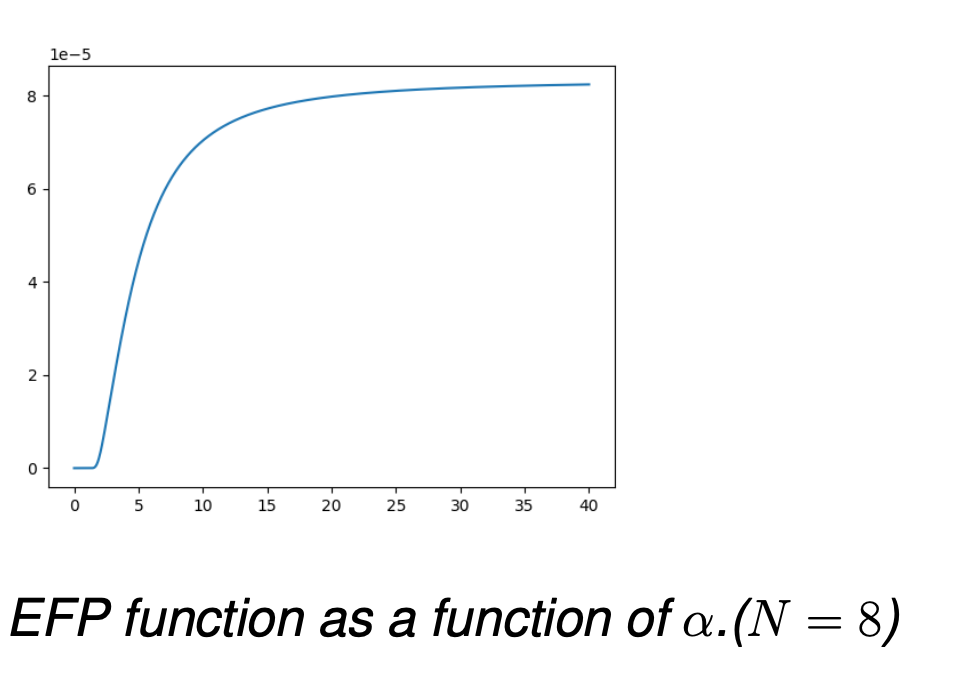 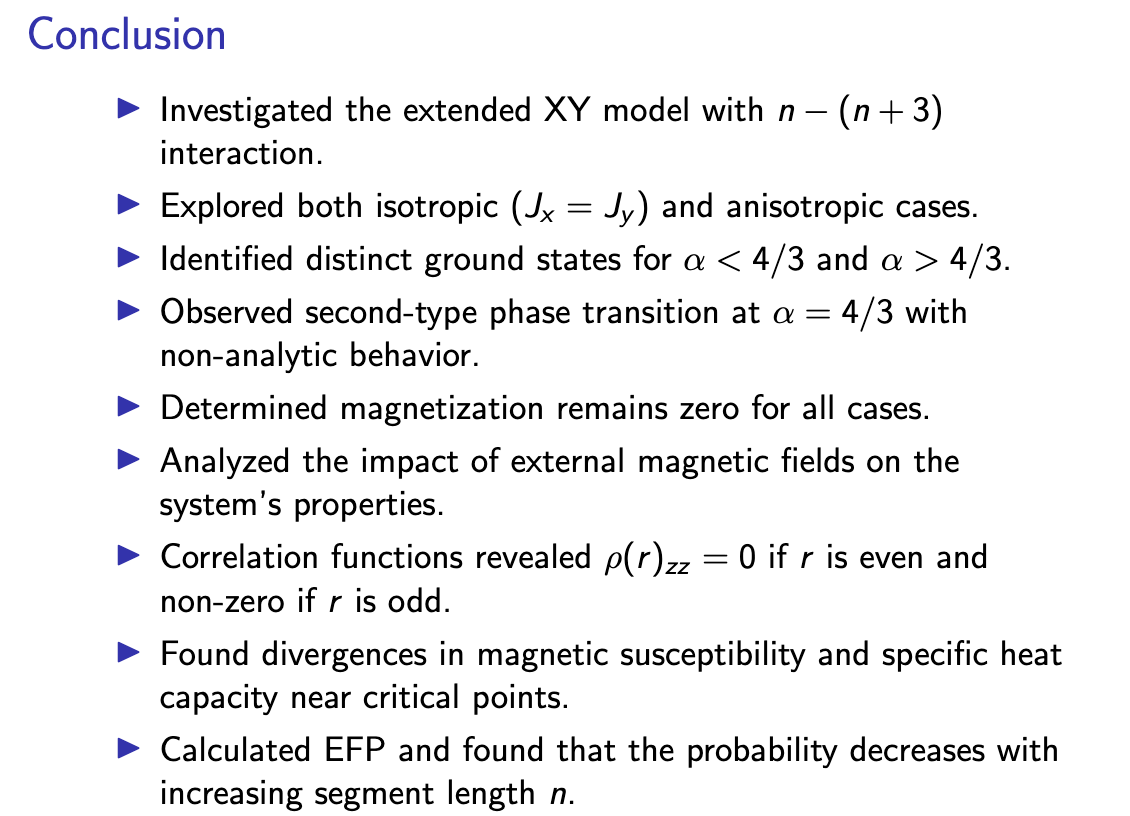 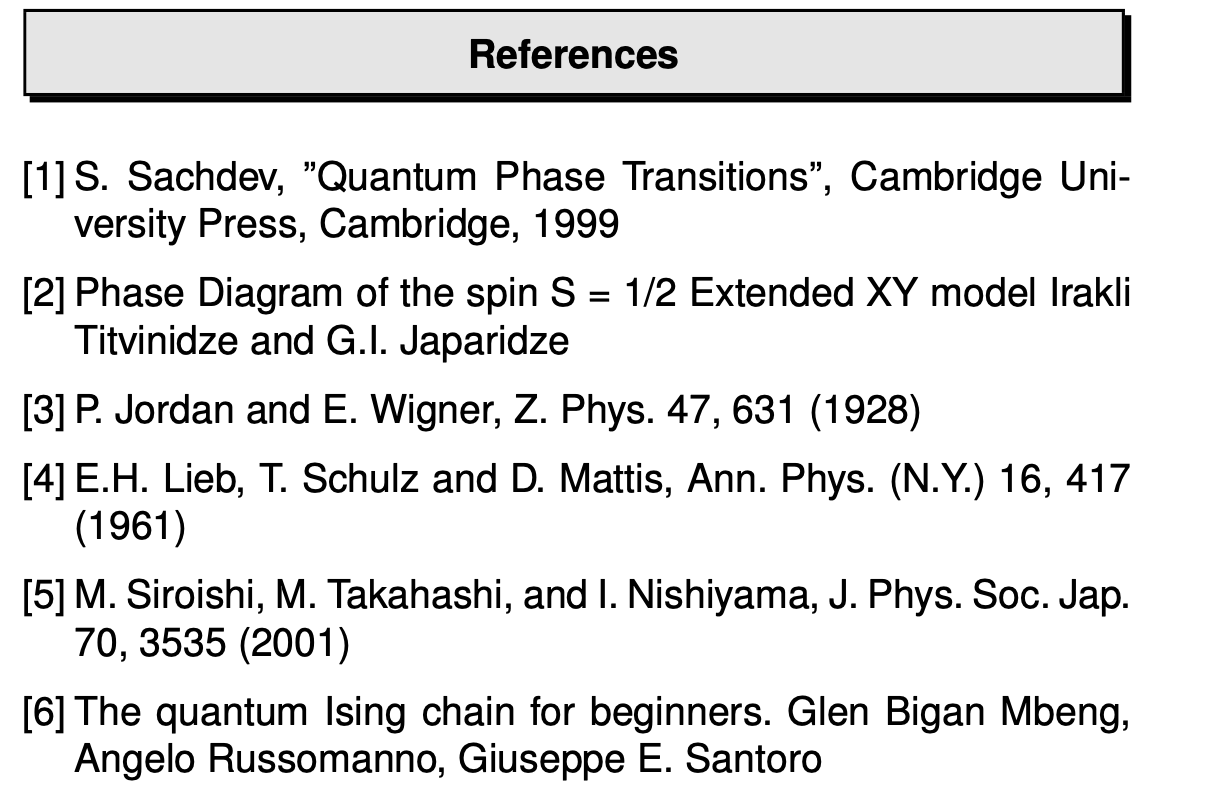 §